Skorpion
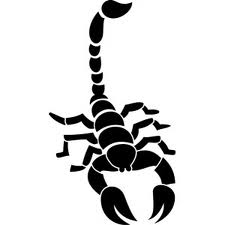 vl
vt
d
Käfer
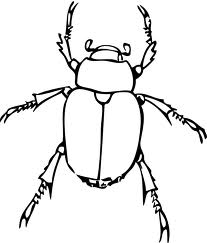 vl
vt
Longitudinalimpuls
Transversalimpuls